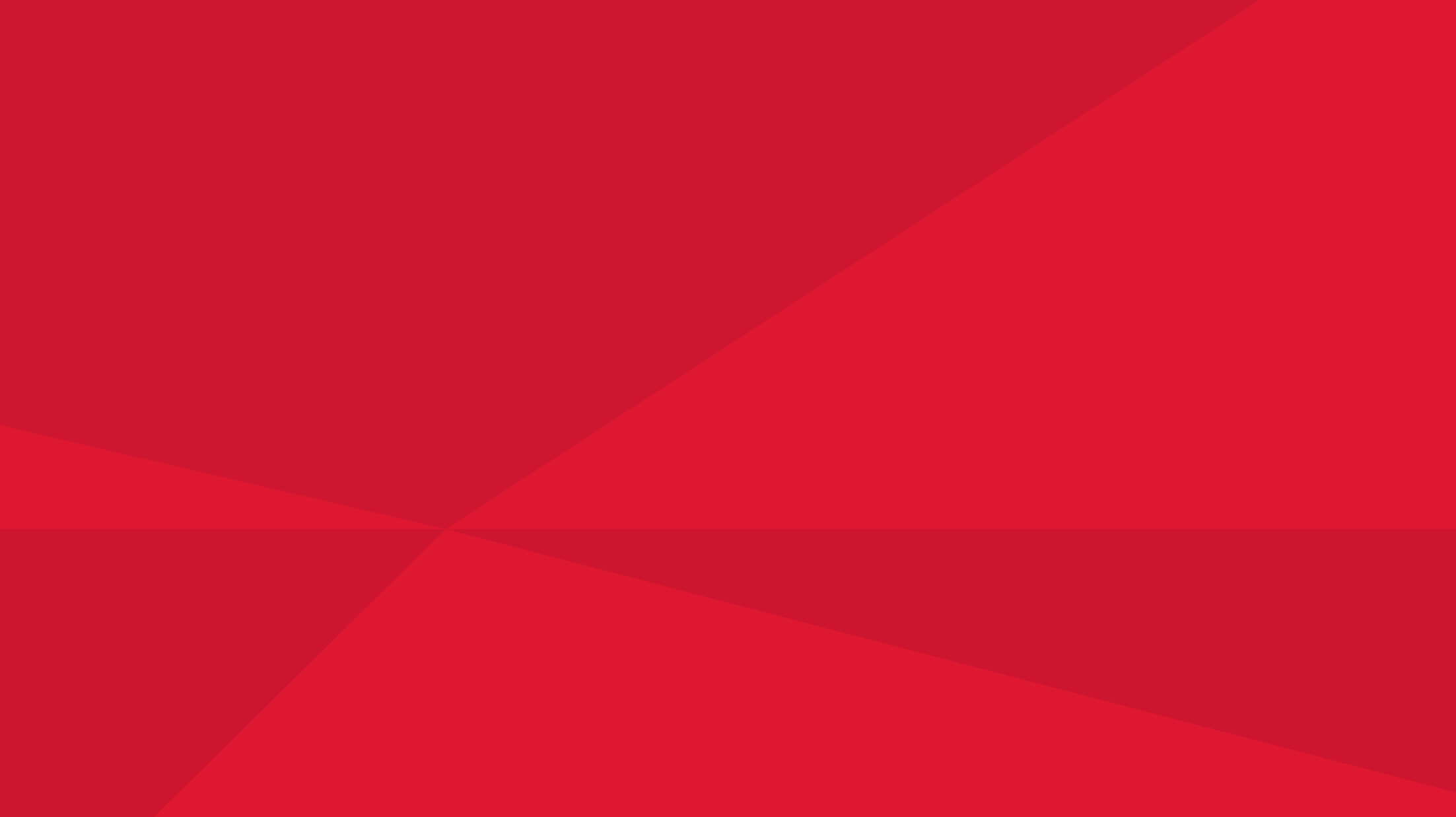 О целесообразности создания новых транспортных коридоров
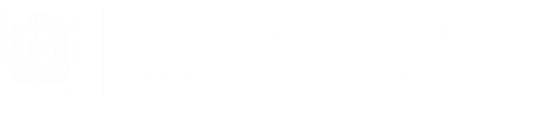 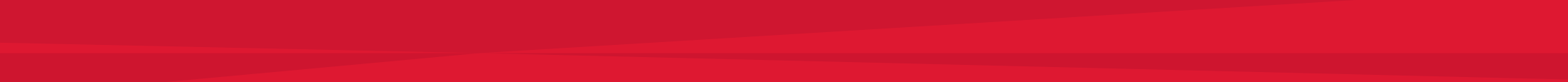 Северо-Сибирская железнодорожная магистраль
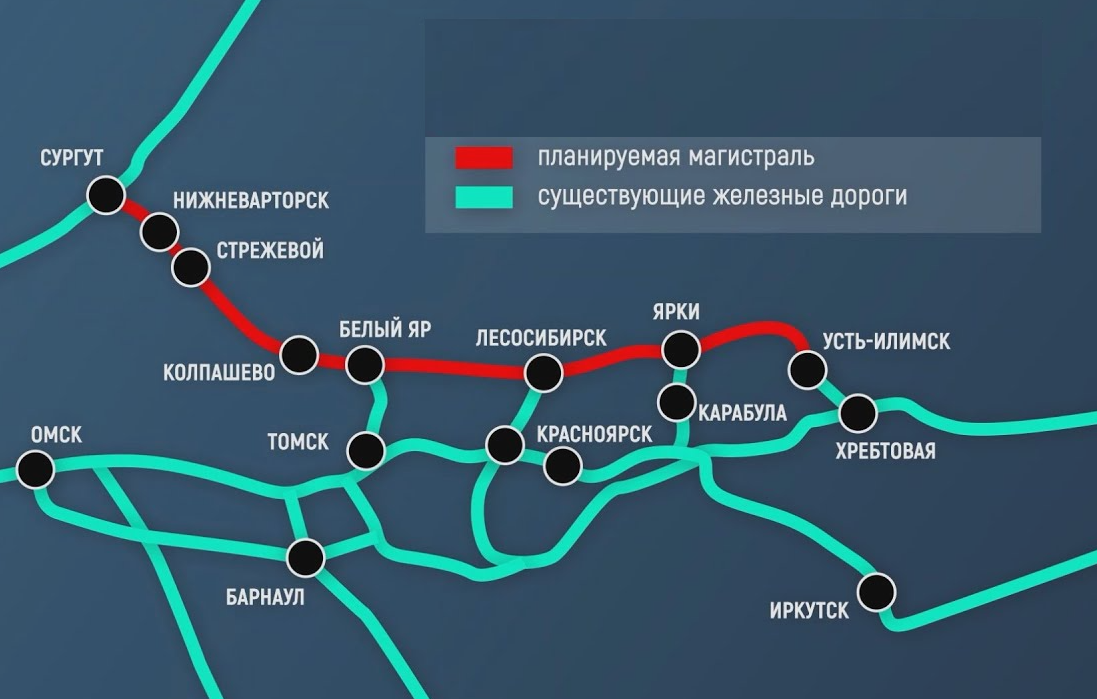 содействие взаимосвязанному развитию транспортной инфраструктуры
укрепление сотрудничества в сфере промышленности и инвестиций
углубление торгово-экономического сотрудничества
расширение гуманитарных обменови сотрудничества
укрепление сотрудничества в сфере экологии и охраны окружающей среды
продвижение регионального и приграничного сотрудничества
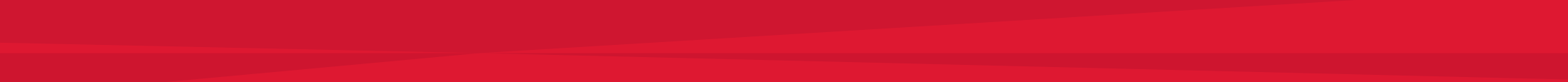 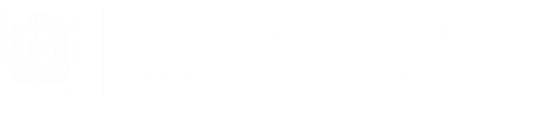 2
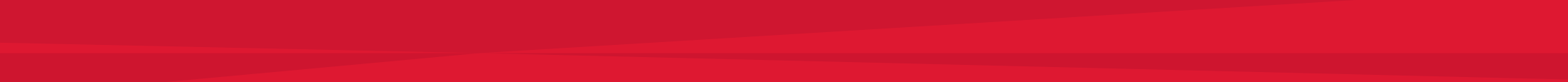 Центрально-Евразийский транспортный коридор
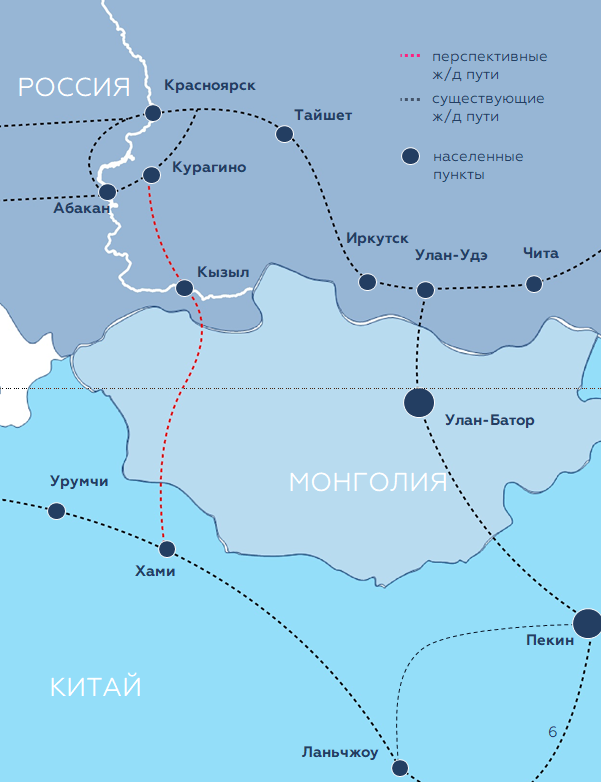 Расширение проекта строительства железной дороги «Курагино – Кызыл» до Хами (КНР)
ОБЪЕМ ИНВЕСТИЦИЙ – более 1 трлн рублей
ВОЗМОЖНЫЕ ИСТОЧНИКИ ФИНАНСИРОВАНИЯСредства крупнейших железнодорожных компаний РФ, КНР и Монголии
ПЛАНИРУЕМЫЕ ЭФФЕКТЫ
Увеличение грузопотока железнодорожного транспорта в 2,5 раза до 86 млн тонн в год
Сокращение длины железнодорожного маршрута «Красноярск-Урумчи» в 2,7 раза
ВОЗМОЖНЫЕ УЧАСТНИКИ ПРОЕКТА: 
РЖД, УБЖД, Монгольские железные дороги, China Railways
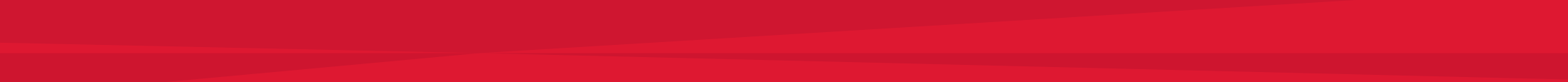 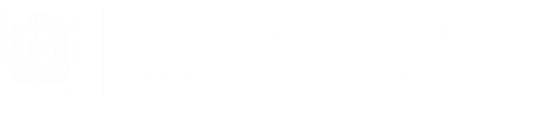 2
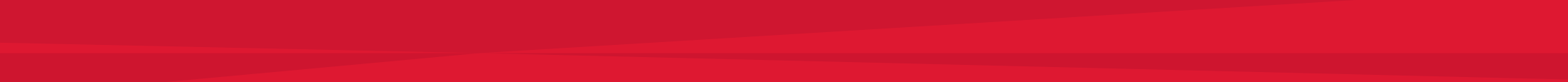 Северный морской путь
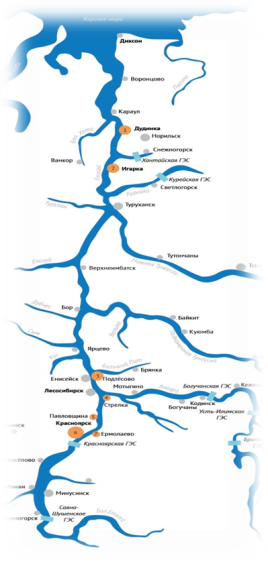 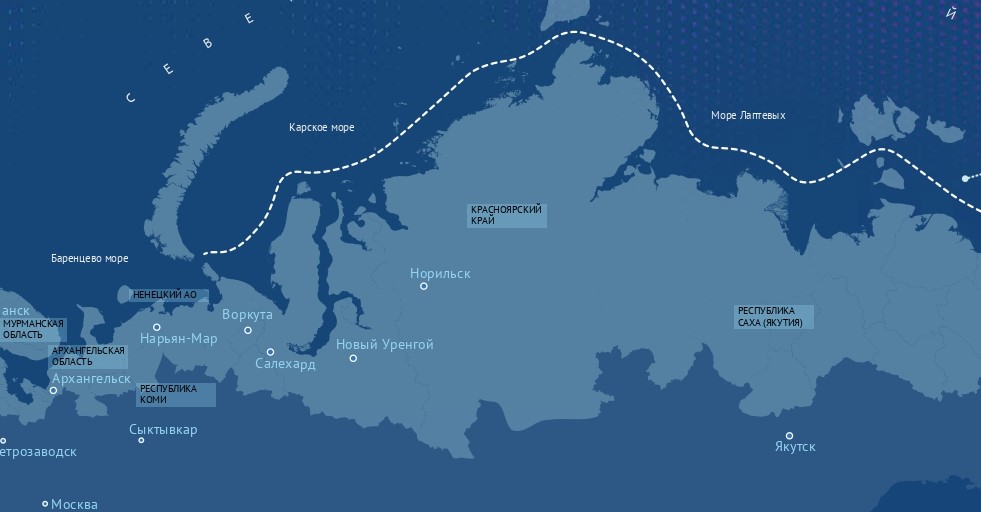 Порт Дудинка
Северный морской путь
Красноярск/Лесосибирск
Экспортные перевозки грузов, в том числе угля, пиломатериалов, зерновой продукции по речным транспортным коридорам
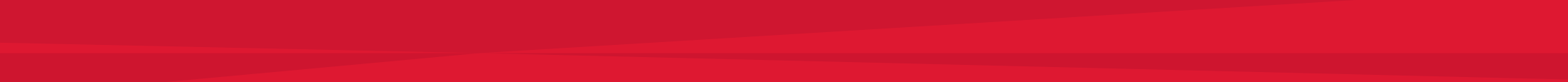 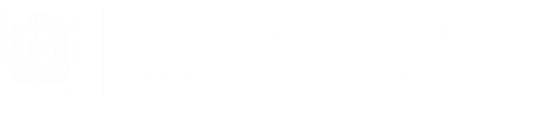 2
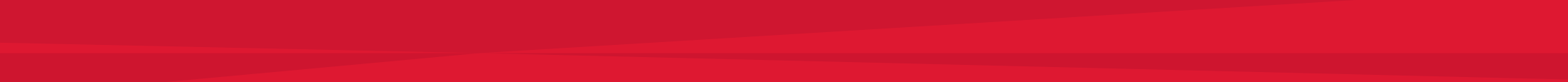 Северный морской путь
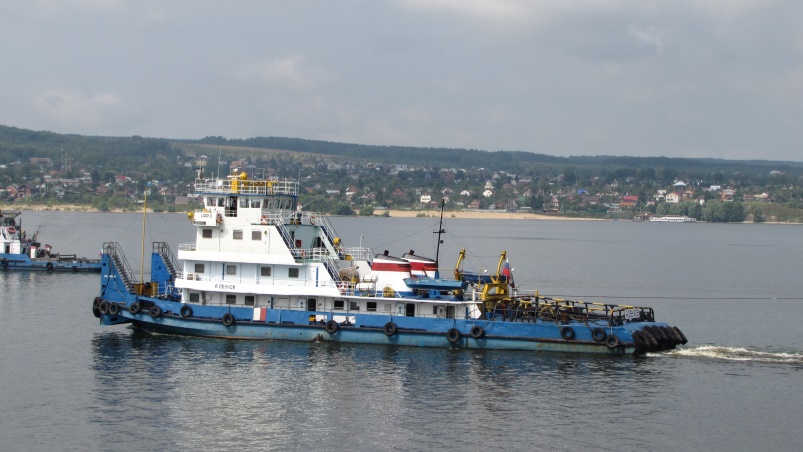 Основные вопросы требующие проработки, мер государственной поддержки
Строительство буксиров и барж

Строительство причалов

Продление железнодорожных и подкрановых путей

Оборудование причалов опрокидывателями вагонов, ленточными конвейерами, очистительными системами

Приобретение портальных кранов, средств малой механизации 

Увеличение штата сотрудников
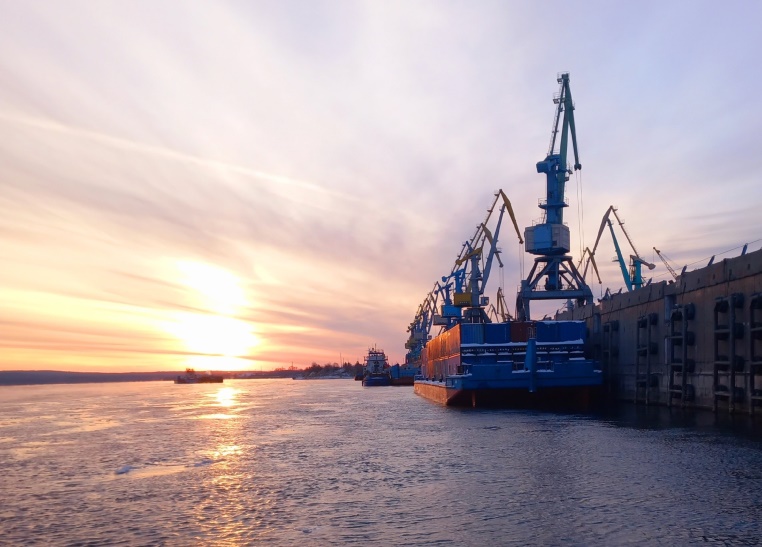 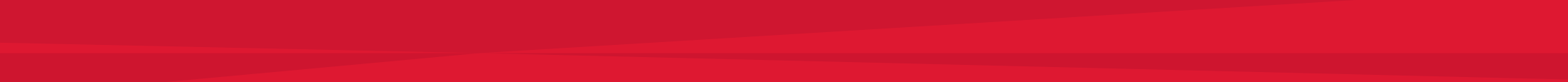 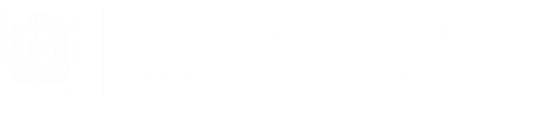 3